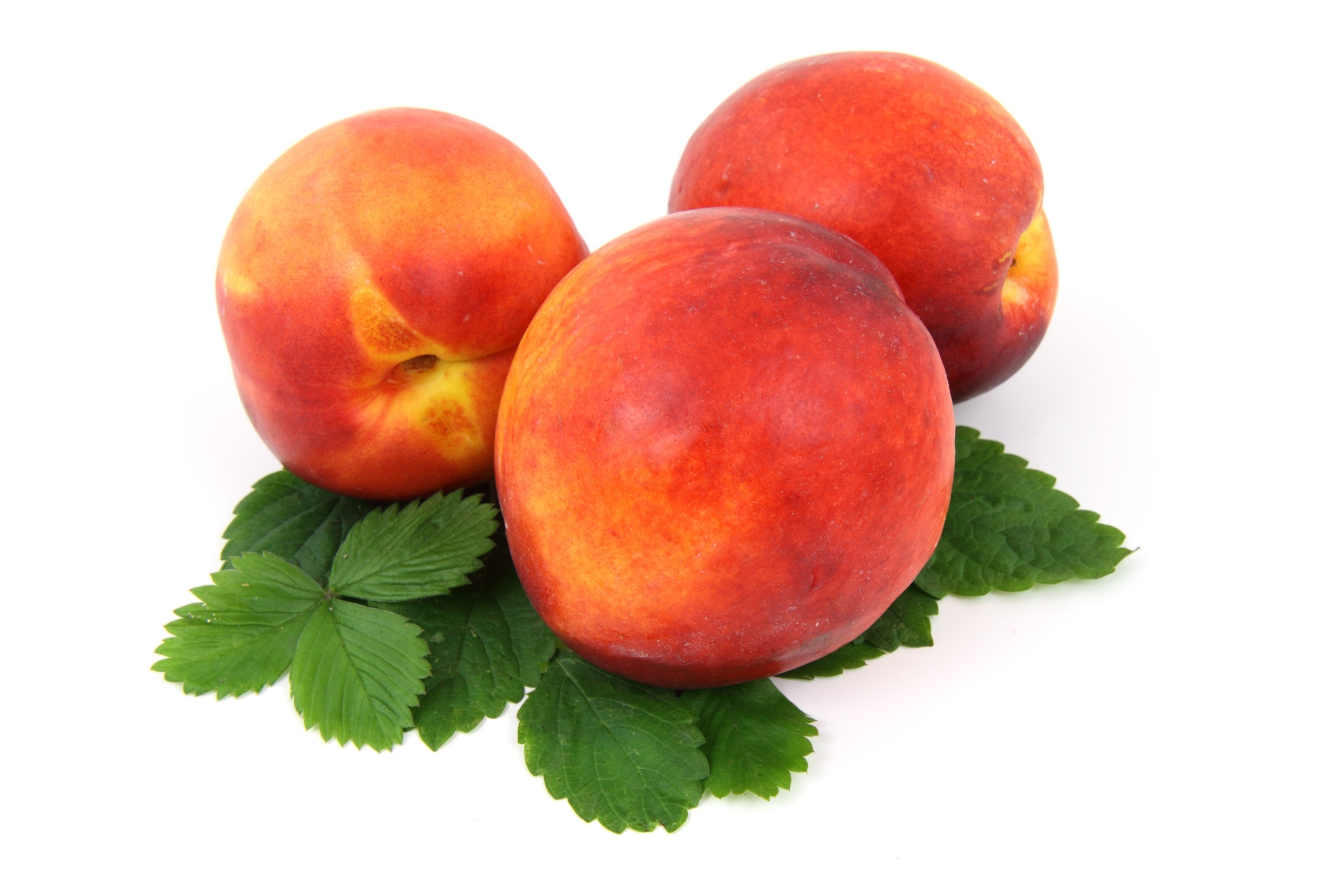 CES Japanese
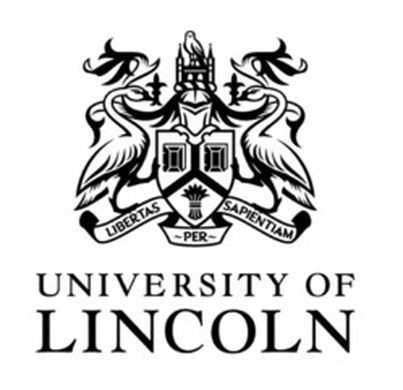 日本語
Beginners Class
Session 15
1
Today’s Menu
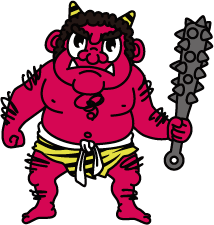 Review
New vocabulary
Momotarō story (particles)
Nihon no seikatsu
More time practice
Conversation: 
	‘Asking for information…’
2
…and or and then…
How do we join the following?
(a) Two nouns
(b) Three adjectives
(c) Two verbs
Two Objects: …and…               と
I ate some grapes and strawberries.
Watashi wa budō to ichigo wo tabemashita.
Watashi __ budō __ ichigo __ tabemashita.
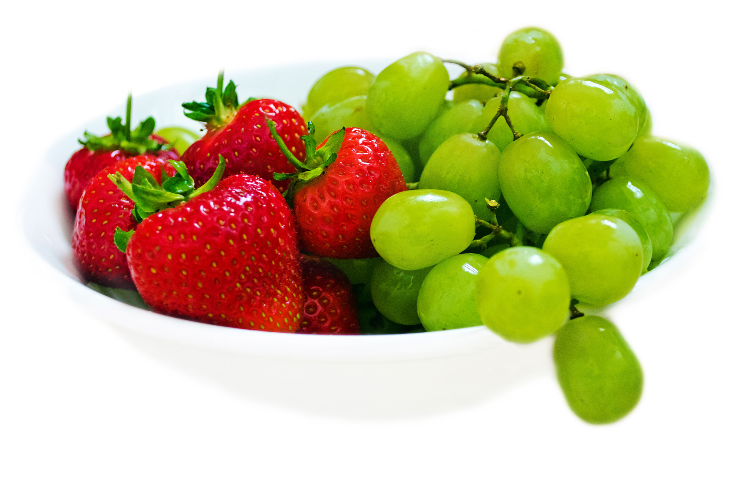 Two Adjectives: …and…
The room is spacious and quiet.
Heya wa hirokute shizuka desu.
Heya wa shizuka de hiroi desu.
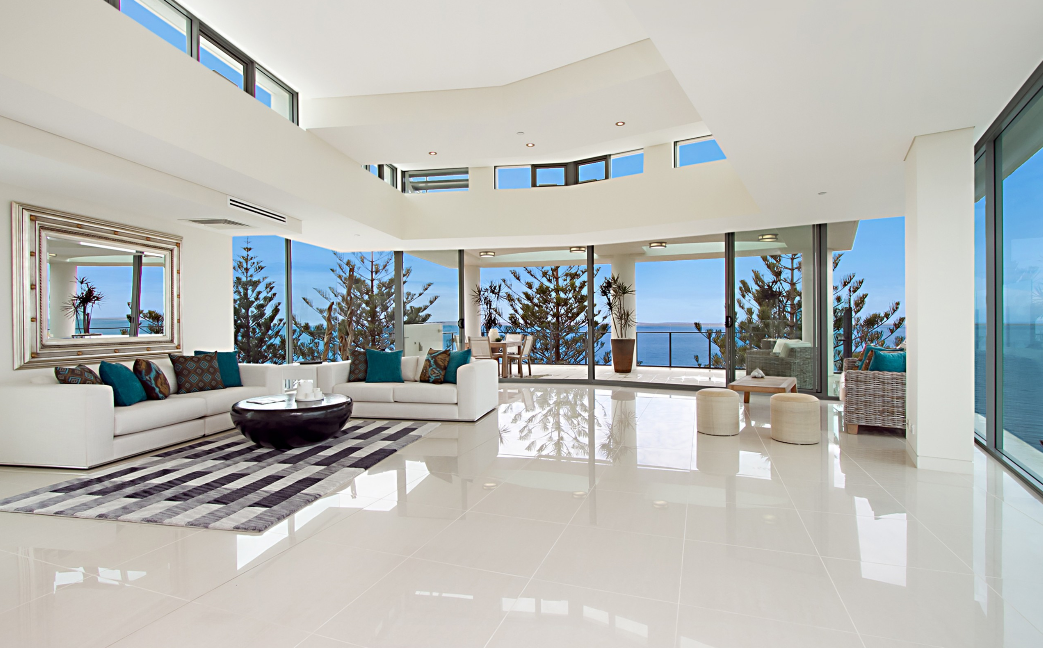 Room: heya

Wide: hiroi

Quiet: shizuka
Sequence of Verbs: -te form
I went to the beach, drank juice and swam.
umibe ni itte, jūsu wo nonde,     oyogimashita.
umibe __ itte, jūsu __ nonde, __ oyogimashita.
Beach: umibe

Drink: nomimasu

Swim: oyogimasu
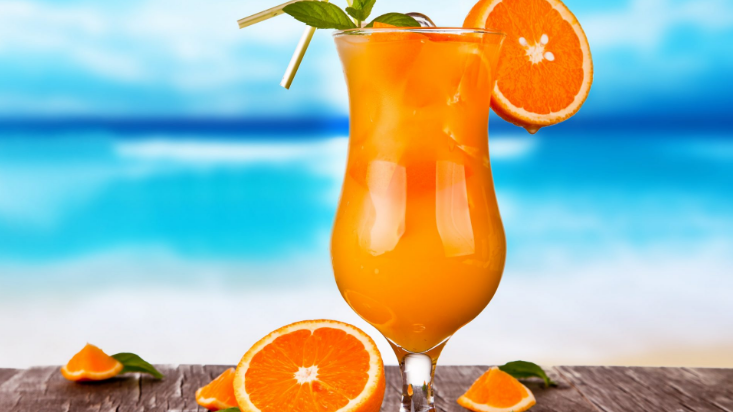 ももたろう
むかし むかし
MOMOTARO
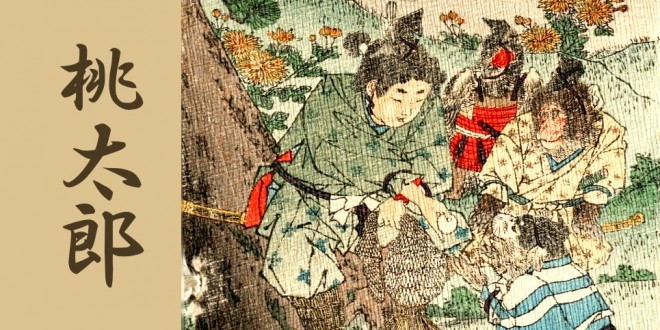 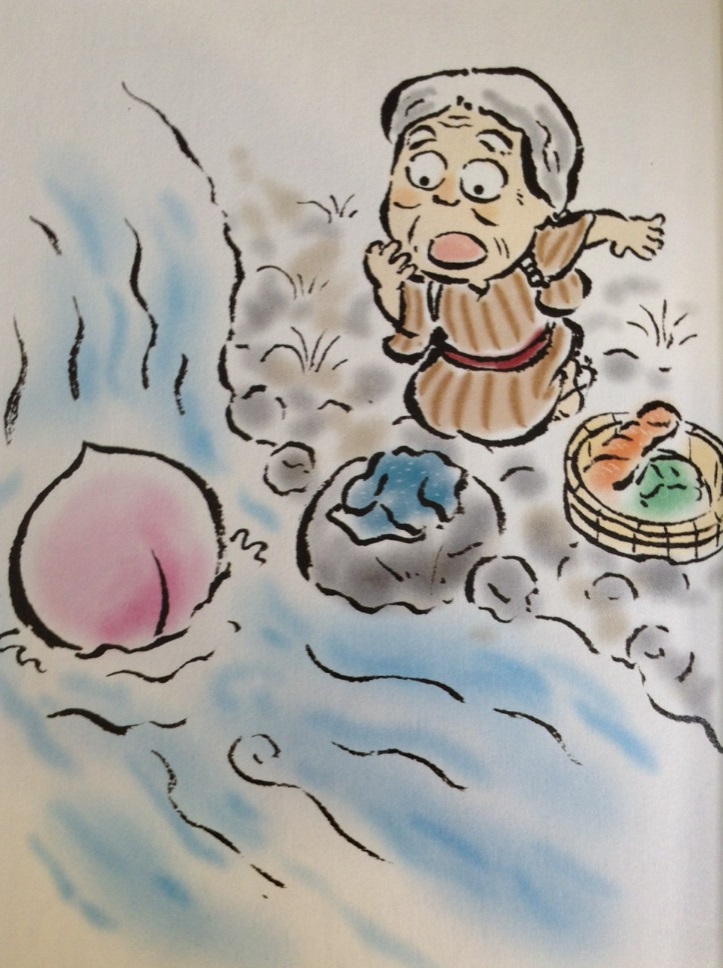 こわい
kowai (scary)

tsuyoi (strong)

ookii (large)

omoi (heavy)
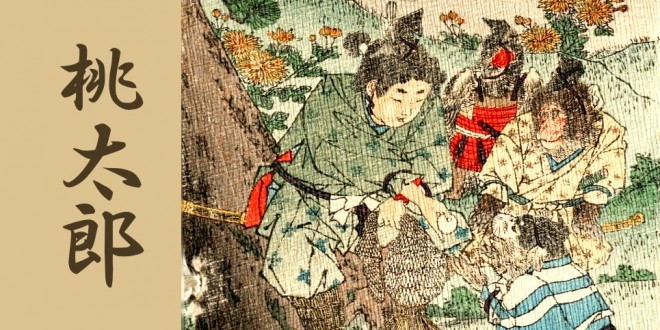 つよい
おおきい
おもい
すみます
sumimasu (to live)

sentaku wo shimasu 
(to do the laundry)

imasu / arimasu

kirimasu (to cut)

tabemasu

ikimasu
いってきます / いってらっしゃい
ittekimasu / itterasshai
せんたく を します
ただいま / おかえり
tadaima / okaeri
います / あります
ください
kudasai
きります
たべます
いきます
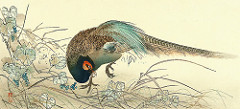 きじ (kiji)
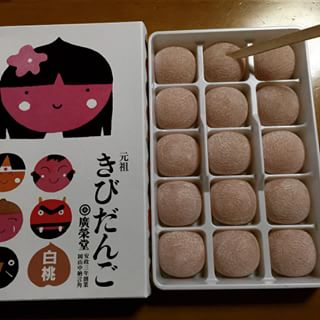 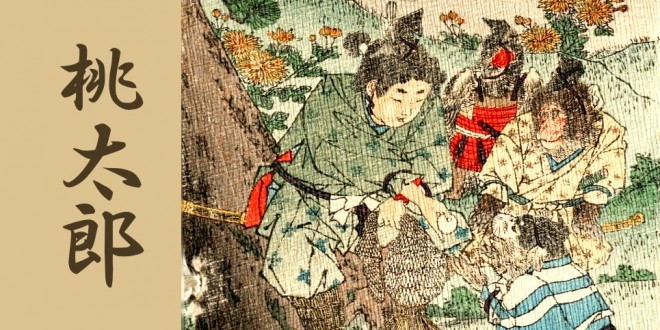 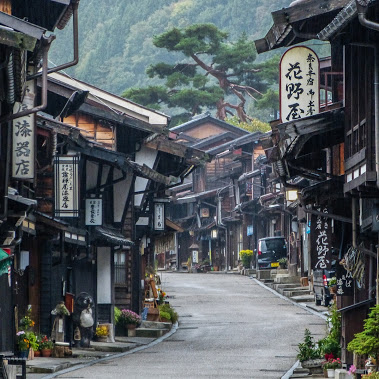 むら (mura)
きびだんご (kibidango)
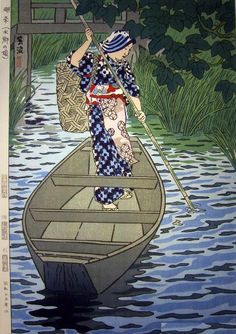 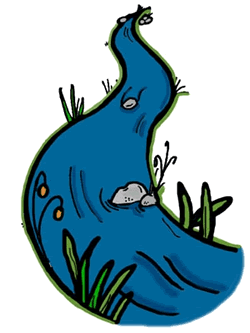 かわ (kawa)
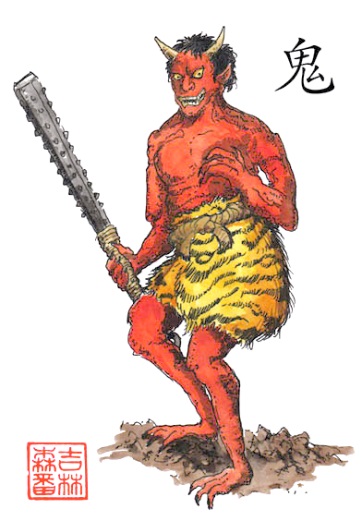 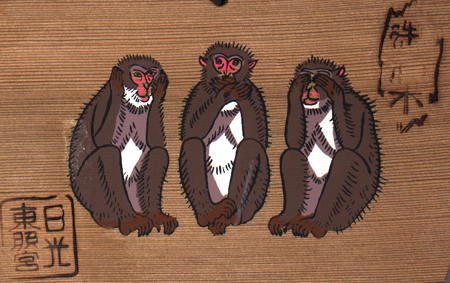 もも (momo)
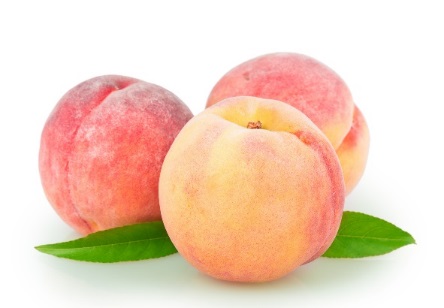 さる (saru)
ふね (fune)
おに (oni)
1
2
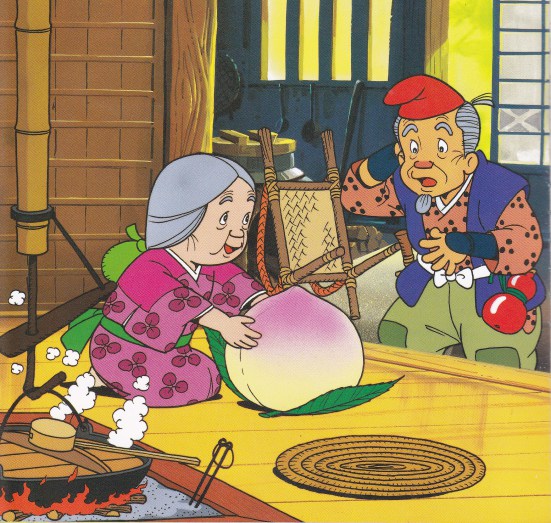 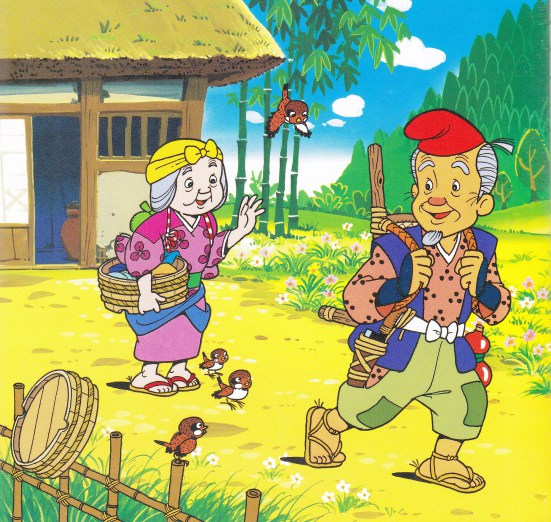 3
4
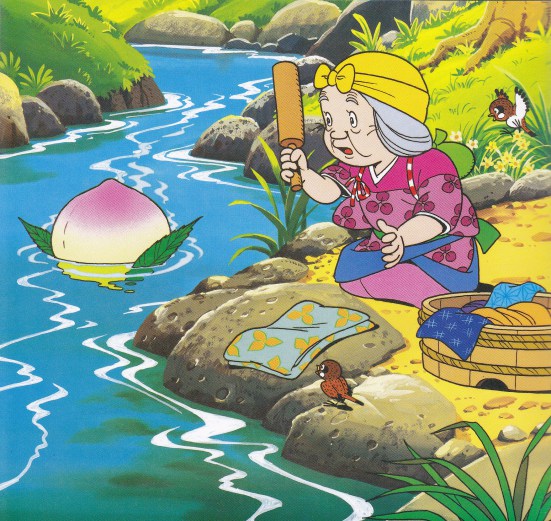 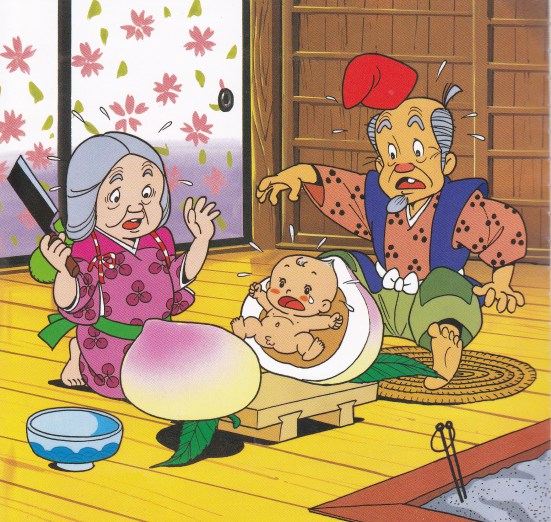 むかし むかし
A
もも  の なか に  あかちゃん が いました 。 (momo no naka ni akachan ga imashita)
かわ  に おおきい もも が ありました 。 (kawa ni ookii momo ga arimashita)
B
かわ で せんたく を しました  。 (kawa de sentaku wo shimashita)
C
おもい もも を ナイフ で きりました 。 (omoi momo wo 	      de kirimashita)
- いってきます ! (ittekimasu)
- いってらっしゃい! (itterasshai)
D
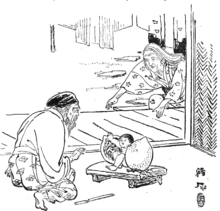 E
-もも を たべ たいです。 (momo wo tabetai desu)
7
5
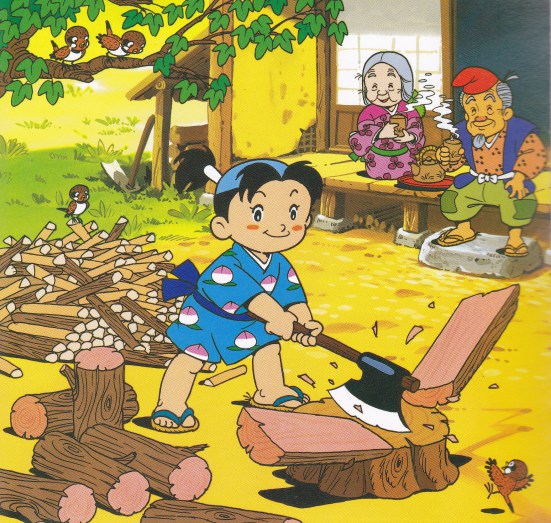 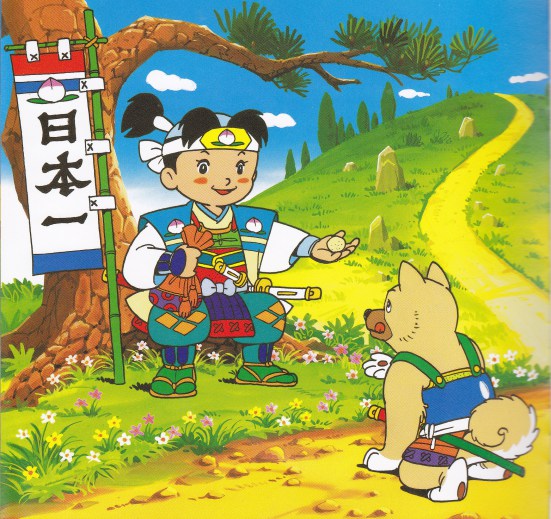 6
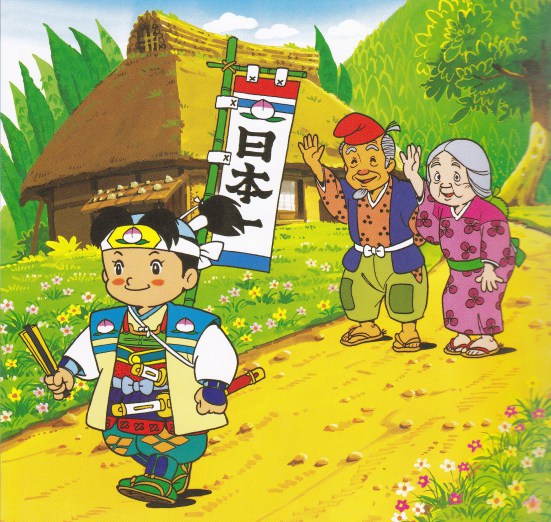 9
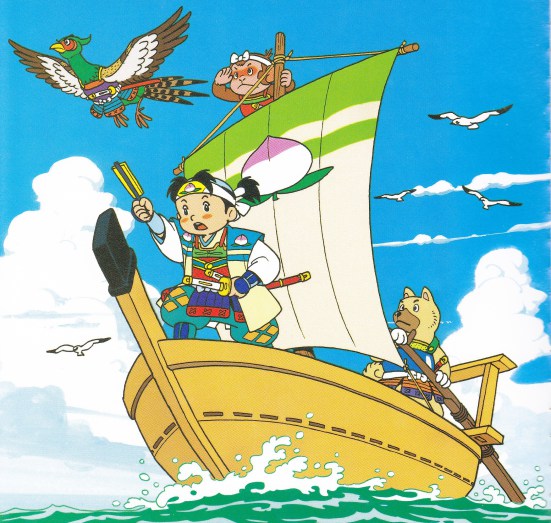 10
8
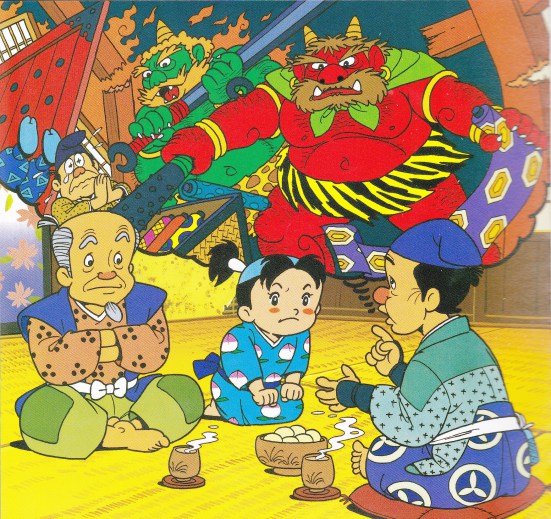 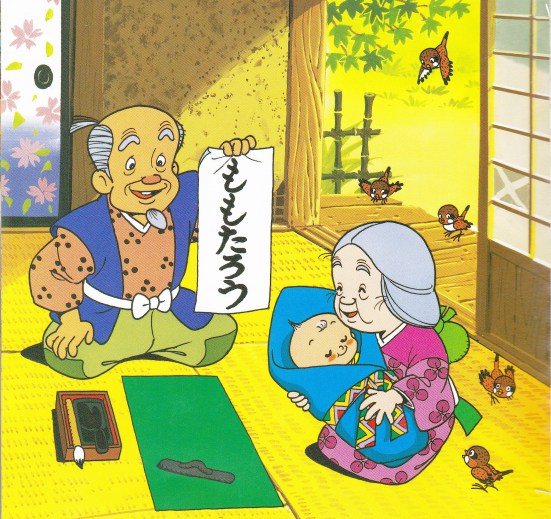 むかし むかし
F
- ふね で オニガシマ に いきましょう! (fune de ONIGASHIMA ni ikimashou!)
- こんにちは  いぬ さん。(konnichiwa, INU san)
G
- こんにちは ももたろうさん。 きびだんご が ほしい です。いっこ ください 。
 (konnichiwa MOMOTAROU san. kibidango ga hoshii desu. ikko kudasai)
H
- オニガシマ に こわい おに が います。 (ONIGASHIMA ni kowai oni ga imasu)
I
- ももたろう は つよい です 。 (MOMOTAROU wa tsuyoi desu)
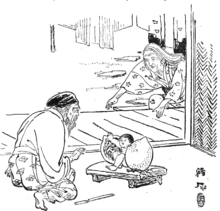 - きれい な あかちゃん の なまえ は ももたろう  です 。
 (kireina akachan no namae wa MOMOTAROU desu)
J
- いってきます ! (ittekimasu)
- いってらっしゃい! (itterasshai)
K
2
3
かわ で せんたく を しました  。 
(kawa de sentaku wo shimashita)
B
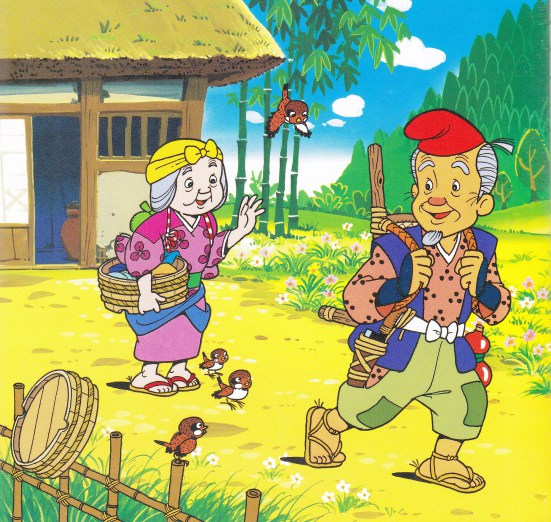 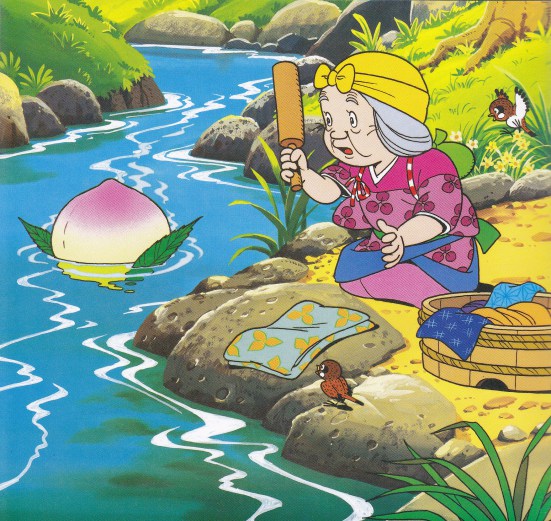 かわ  に おおきい もも が ありました 。
 (kawa ni ookii momo ga arimashita)
D
- いってきます ! (ittekimasu)
- いってらっしゃい! (itterasshai)
もも  の なか に  あかちゃん が いました 。
 (momo no naka ni akachan ga imashita)
A
1
4
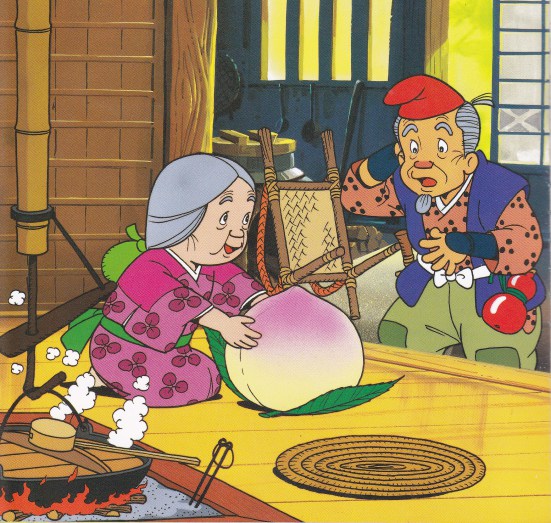 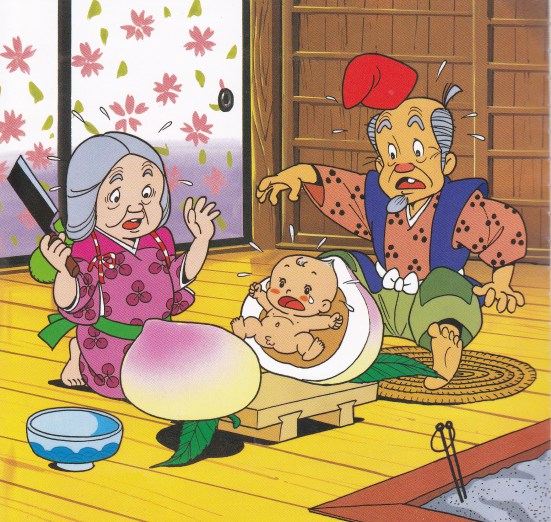 おもい もも を きりました 。
 (omoi momo wo kirimashita)
C
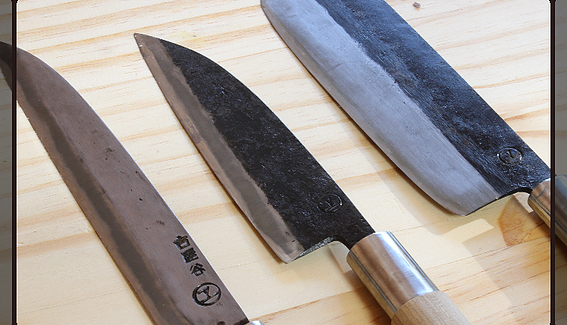 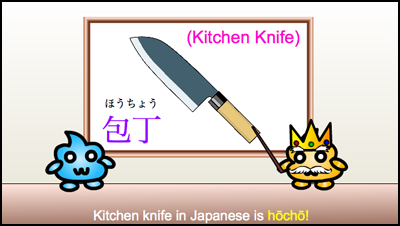 -もも を たべ たいです。
 (momo wo tabetai desu)
E
HOUCHOU
8
7
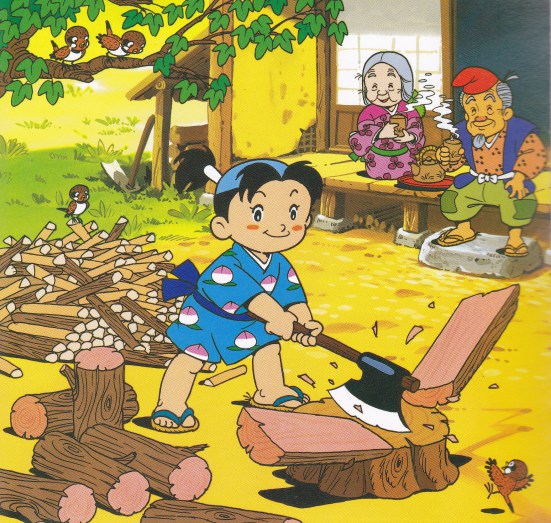 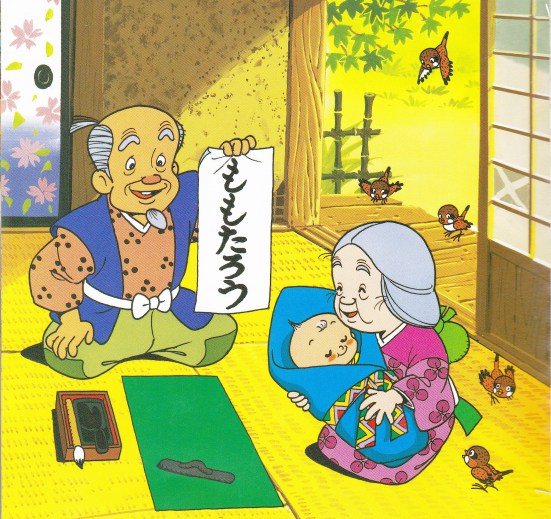 ももたろう は つよい です 。
  (MOMOTAROU wa tsuyoi desu)
I
- きれい な あかちゃん の なまえ は ももたろう  です 。
 (kireina akachan no namae wa MOMOTAROU desu)
J
10
6
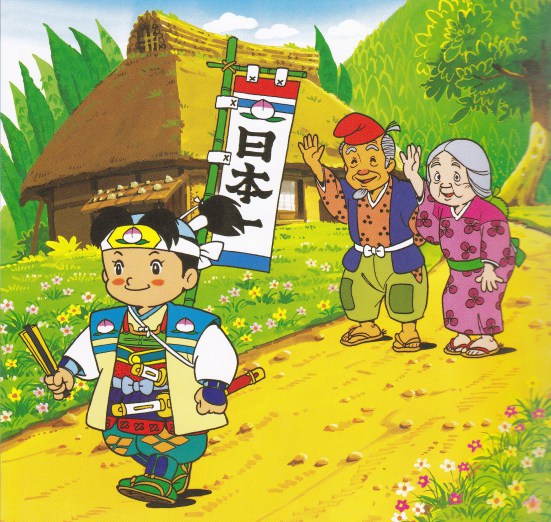 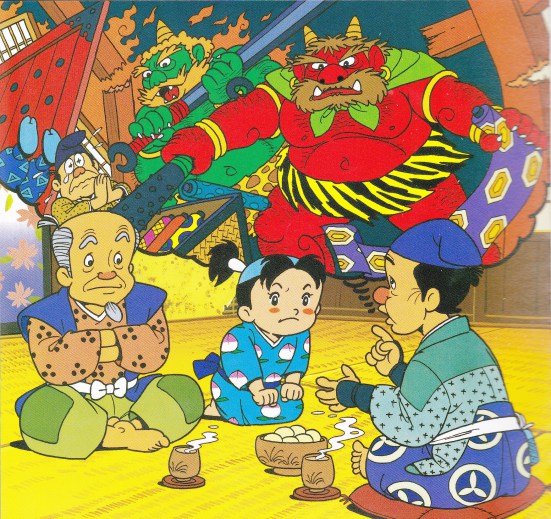 - オニガシマ に こわい おに が います。 
(ONIGASHIMA ni kowai oni ga imasu)
H
D
- いってきます ! (ittekimasu)
- いってらっしゃい! (itterasshai)
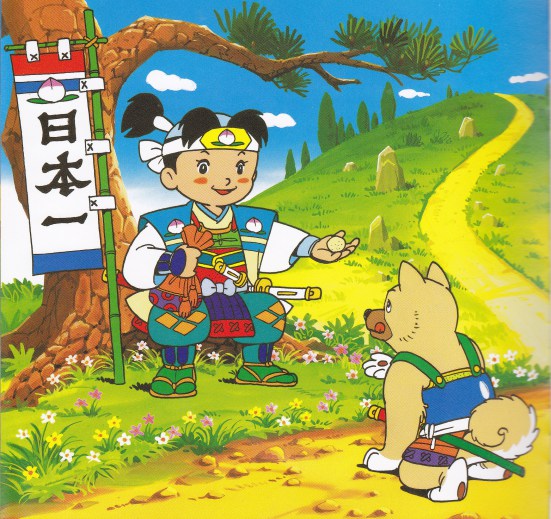 - こんにちは いぬ さん。(konnichiwa, INU san)
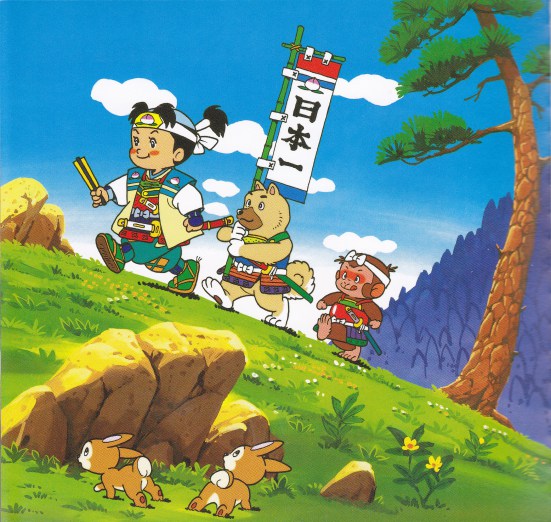 G
- こんにちは ももたろうさん。 きびだんご が ほしい です。いっこ ください 。
 (konnichiwa MOMOTAROU san. kibidango ga hoshii desu. ikko kudasai)
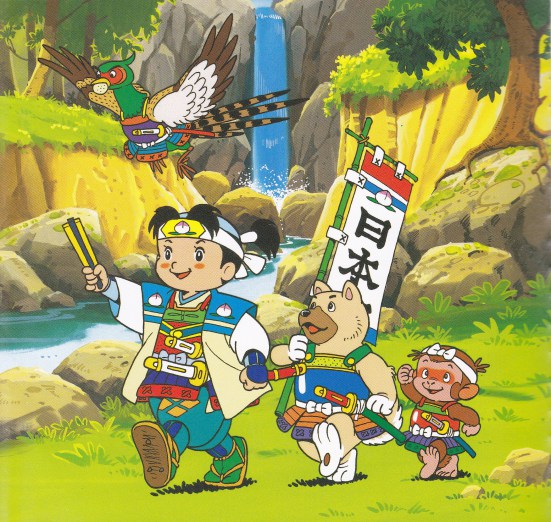 5
ふね で オニガシマ に いきましょう! 
     (fune de ONIGASHIMA ni ikimashou!)
F
9
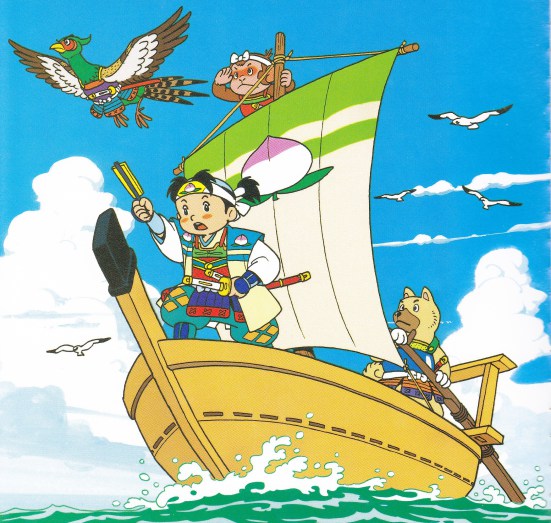 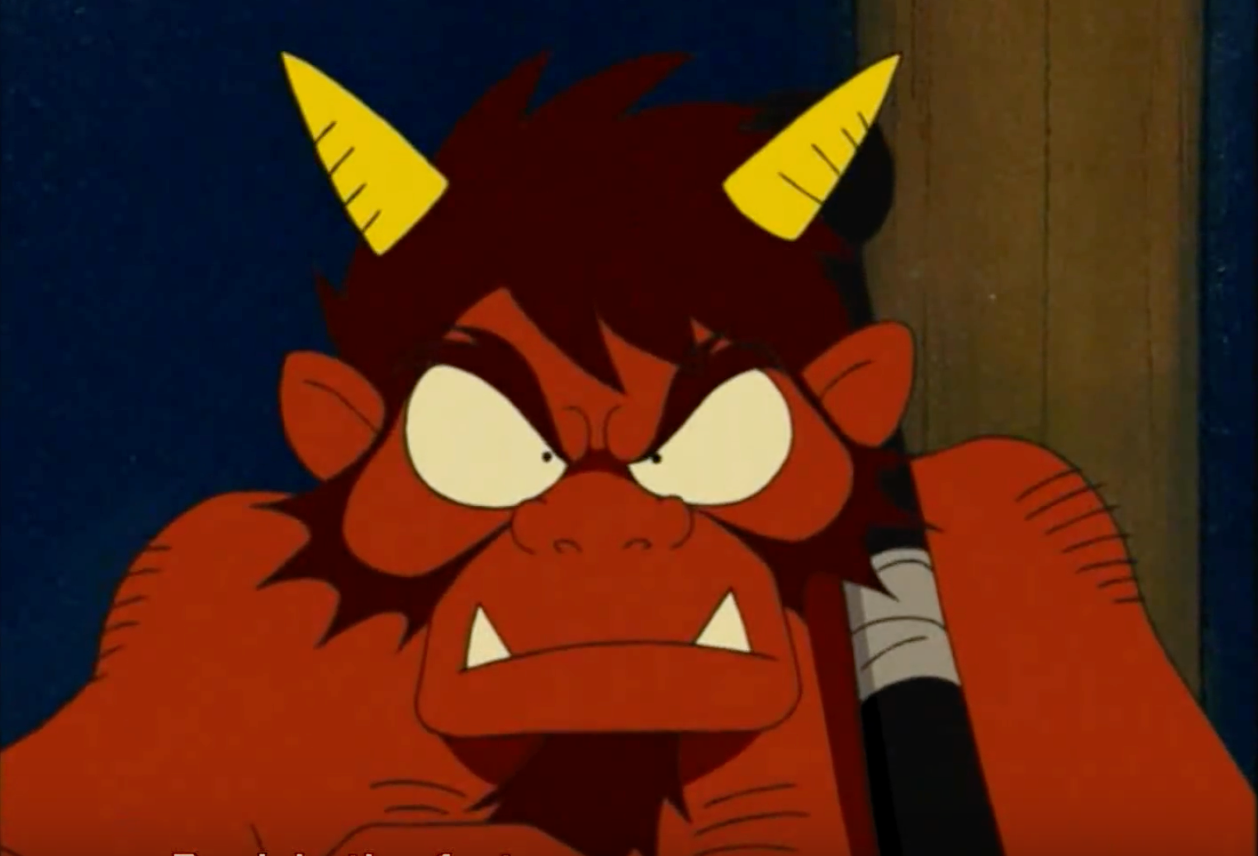 https://www.youtube.com/watch?v=QSRaaVIxR7E
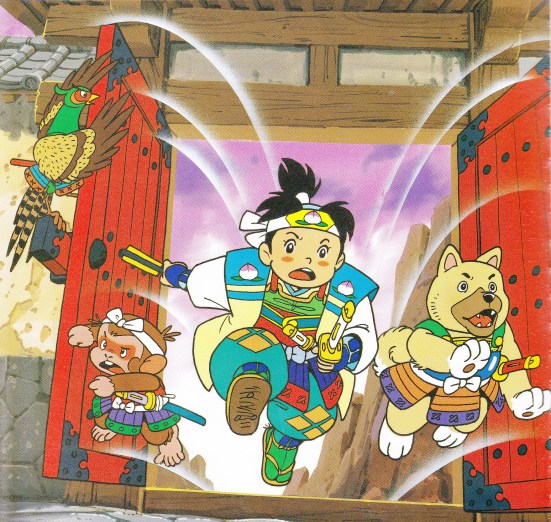 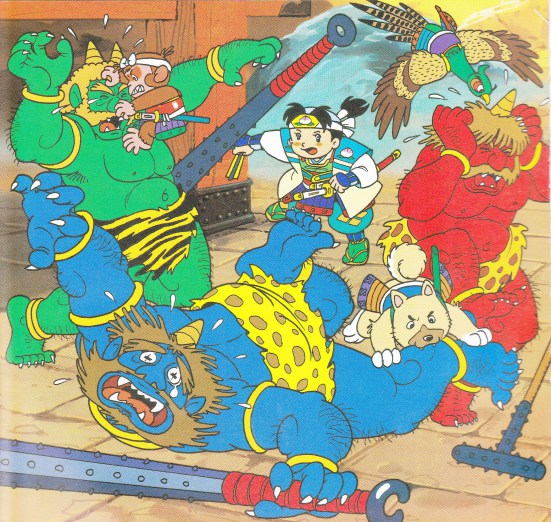 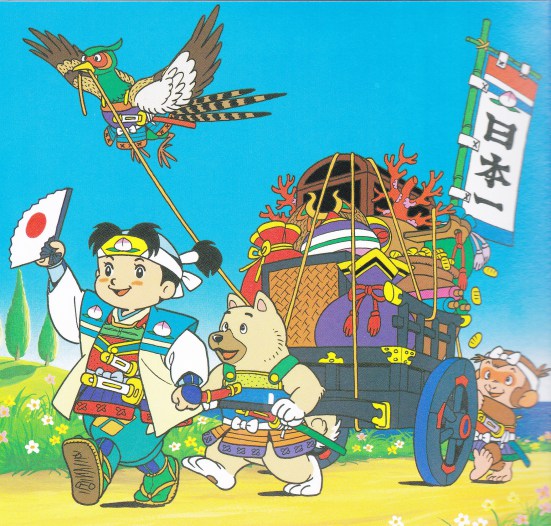 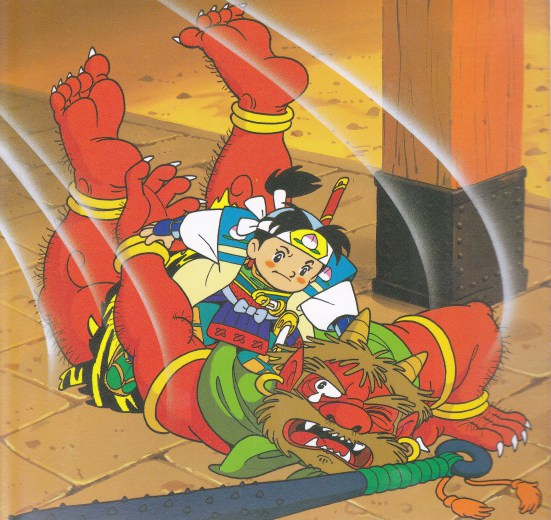 A little break…
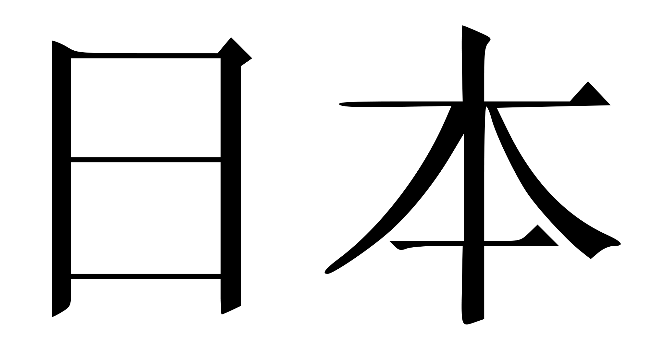 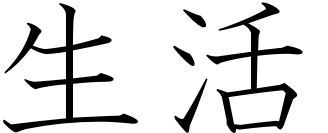 の
にほん の せいかつ
    nihon        no      seikatsu
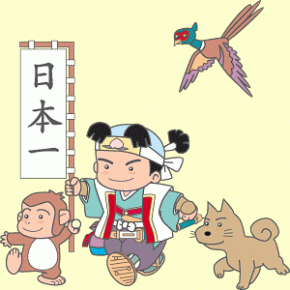 おかやま
岡山　Okayama
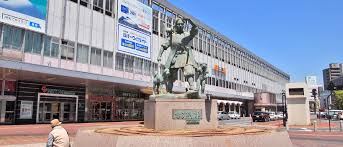 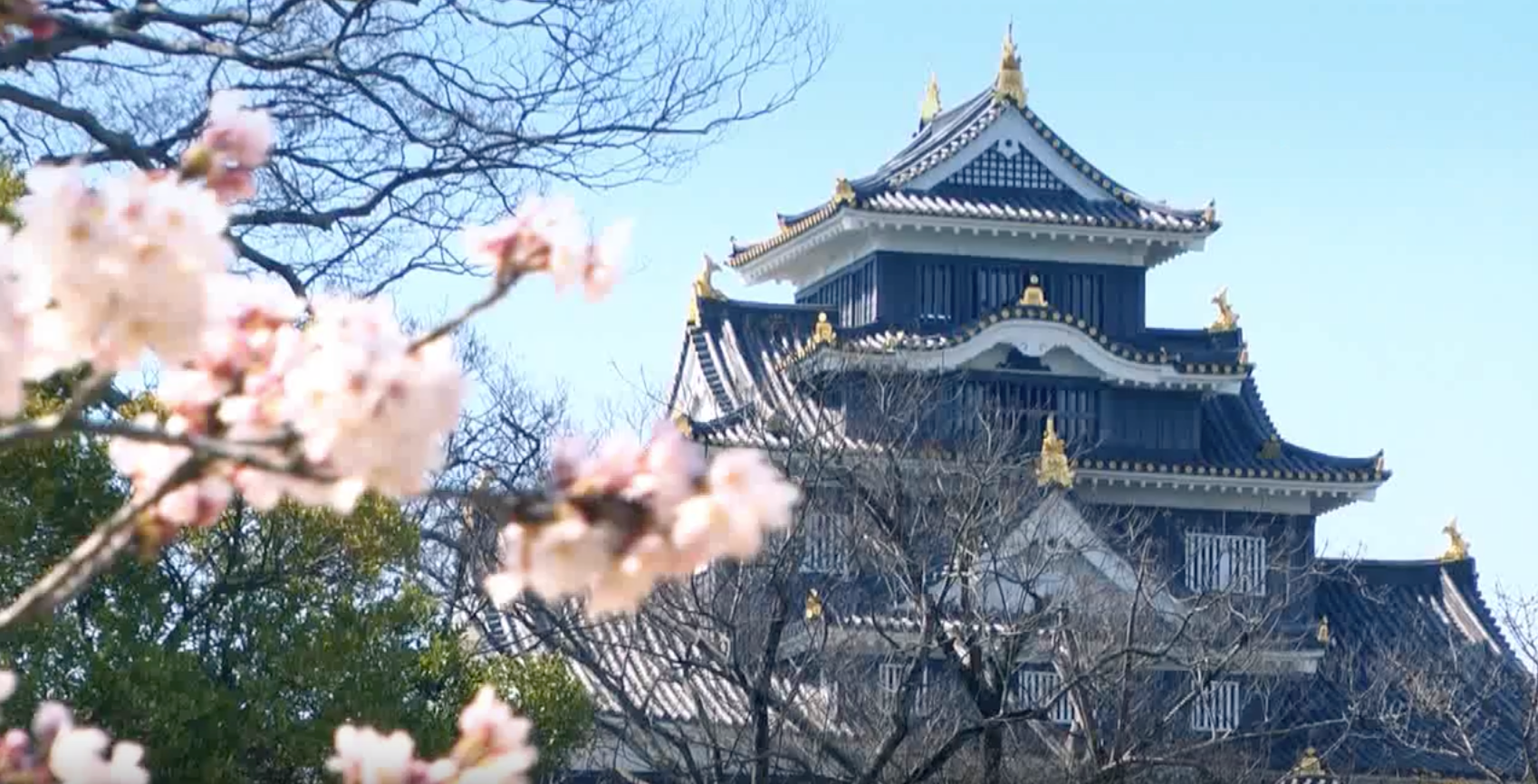 https://www.youtube.com/watch?v=TV99vHqWQSw
・Located in the Chugoku region on the main island of Honshu
・Area: 7,114.50km² (almost the same as Lincolnshire: 6,959km² )
・Population: almost 2 million
・Capital city : Okayama-shi
[Speaker Notes: Okayama is located in the Chugoku region on the main island of Honshu.
It consists of following prefectures Tottori, Shimane, Yamaguchi, Hiroshima and Okayama.
Population 
Area is almost same as Lincolnshire however, population of Okayama is almost 20times more than the population of Lincoln.]
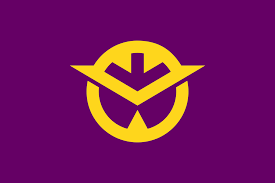 [Speaker Notes: Direction
From Osaka it takes around 1hour by Shinkansen.(bullet train)
From Tokyo it takes around 3hour and half by Shinkansen.]
気候　Climate
秋　あき
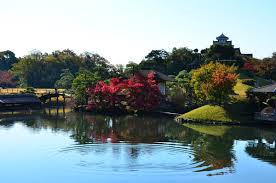 夏　なつ
冬　ふゆ
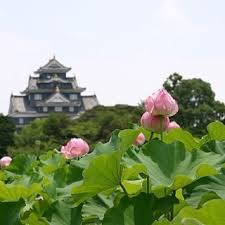 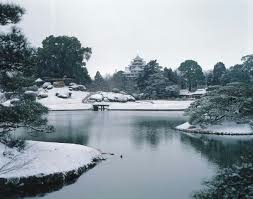 春　はる
[Speaker Notes: Climate
Okayama has a mild weather in comparison with rest of Japan. There is less rain.
That’s why Okayama is called Sunny land.]
方言　Dialect
1. じゃ Ja = です linking verb ( use at the end of sentence)
2. ぼっけえ Bokkē = とても　very
3. きょうてえ　Kyōtē = こわい　scary
例：あの先生はとてもこわいです。
In Okayama：　あの先生はぼっけえきょうてえんじゃ。
That teacher is very scary.
[Speaker Notes: Dialect
Okayama dialect is very similar with Hiroshima. 
For example,
In Okayama, we use Ja at the end of sentence.
In Japanese Very is Totemo however in Okayama instead of totemo we use Bokkee.
And also scary is Kowai, in Okayama we use Kyoutee.
Let’s say that teacher is very scary.
In General,あの先生はとてもこわいです。
And In Okayama,あの先生はぼっけえきょうてえんじゃ。]
後楽園　Kōraku-en　岡山城　Okayama castle
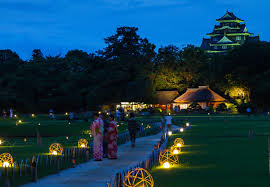 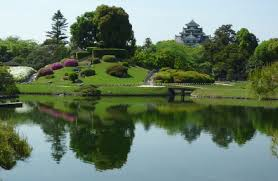 [Speaker Notes: Kourakuen
This beautiful garden is one of three major Japanese-style gardens in Japan.
You can enjoy beautiful view all seasons.]
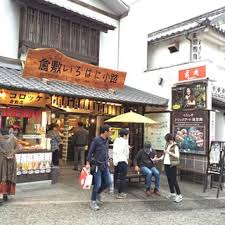 倉敷美観地区　Kurashiki Bikan chiku
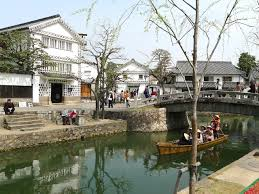 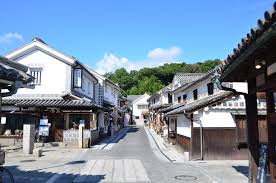 [Speaker Notes: Kurashiki Bikan historical area
The Kurashiki Bikan Historical Quarter is a symbolic area of the town. Scenery of the old days is still mostly preserved. White wall storehouses lined up along Kurashiki River. The former storehouses have been converted into cafes, boutiques, souvenir shops and a number of museums.]
ももたろう / きびだんご　Momotarō / Kibidango (Millet dumpling /Mochi)
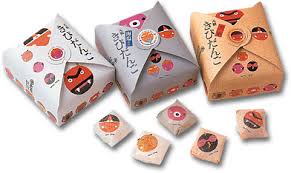 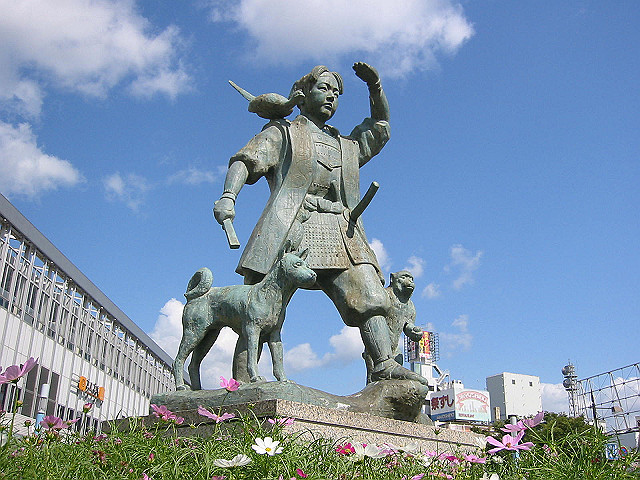 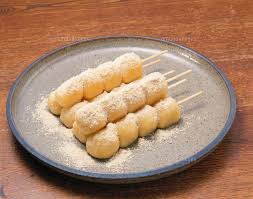 [Speaker Notes: Momotaro
Momotaro is a symbol of Okayama. The story has been passed from generation to generation in the Okayama area.
Kibidango is made from originally Kibi (common millet) it’s kind of grain. It’s like corn. 
 
(“The Ura Myth” is the root of an old tale, “Momotaro”, )]
フルーツ　/ やさい　Fruits / Vegetables
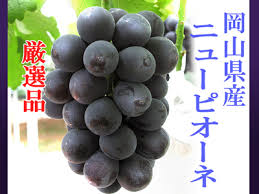 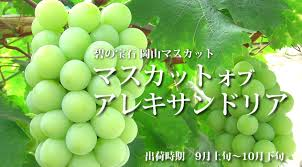 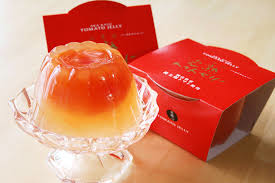 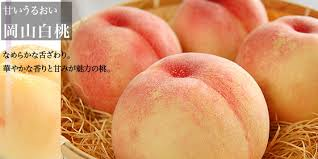 [Speaker Notes: Fruits / Vegetables
Fruits and Vegetables are also very famous in Okayama.
Muscat, White peach, Grapes and Tomato. 
These Tomato’s are very sweet so they made jelly. You can get from any souvenir shops. And it’s tasty.]
シーフード　Seafood
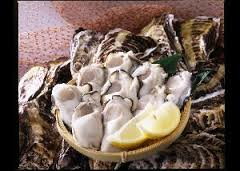 タコ
 Ｏｃｔｏｐｕｓ
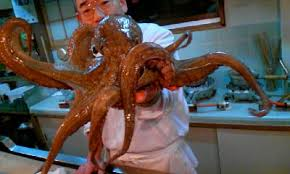 かき
Ｏｙｓｔｅｒ
ままかり 
Mamakari
（Ｆｉｓｈ）
[Speaker Notes: Seafood
We have fresh tasty seafood from Seto Inland sea.]
裸祭り　はだかまつり　Naked Festival
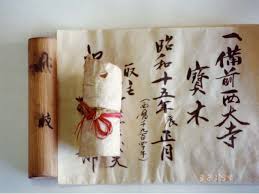 宝木　たからぎ
Holy stick
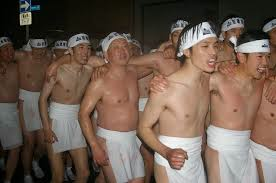 [Speaker Notes: Hadaka Matsuri 
This festival is 500 years old. Men wear loincloth It’s called fundoshi and compete to look for holy sticks.]
Telling The Time
Q: 何時ですか？ nan ji desu ka? What time is it?
A: 8:30
八時半です
A: 8:00
八時です
はん
han
じ
ji
36
Telling The Time
Q: 何時ですか？ nan ji desu ka? What time is it?
A: 8:26
八時二十六分です
A: 8:02
八時二分です
ふん
fun
ろっぷん
roppun
37
Telling The Time
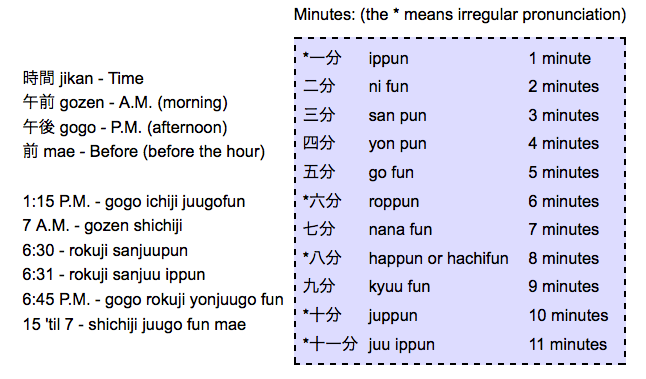 すみません   しんじゅく  に いきたいんですが 。
sumimasen, SHINJUKU ni ikitain desu ga.
(の)
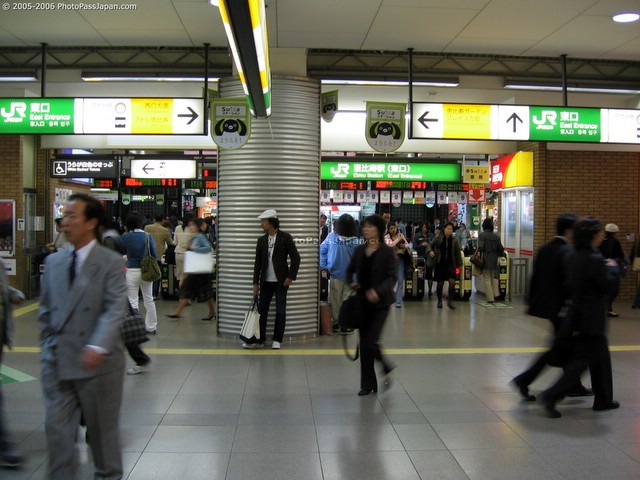 しんじゅく ですか 。しんじゅく は やまのてせん で いけます 。
SHINJUKU desu ka. SHINJUKU wa YAMANOTE sen de ikemasu.
なん ばん せんですか 。
nan ban sen desu ka.
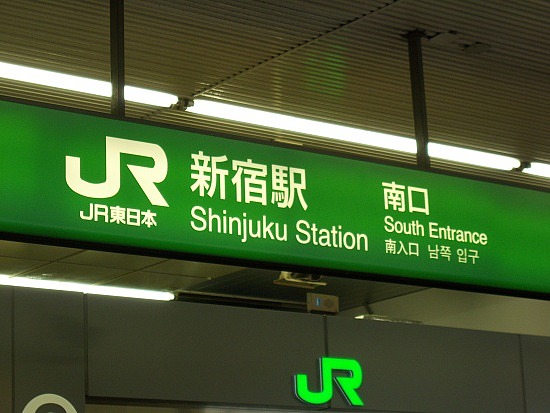 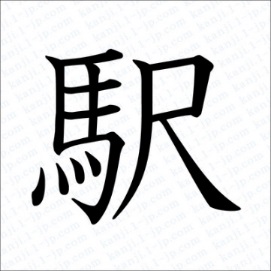 ばん せんです 。
 00 ban sen desu.
で 。。。
つぎ の でんしゃ は なん じですか 。
tsugi no densha wa nan ji desu ka.
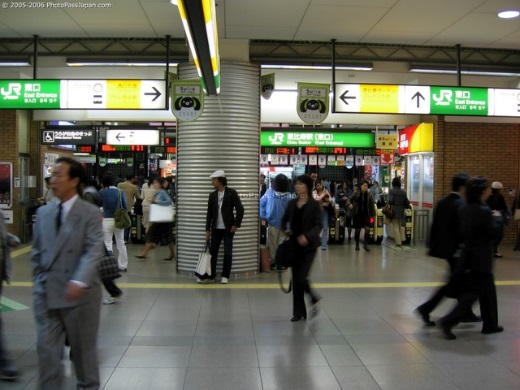 え き
じです 。
00 ji desu.
ありがとうございました 。
arigatō gozaimashita.
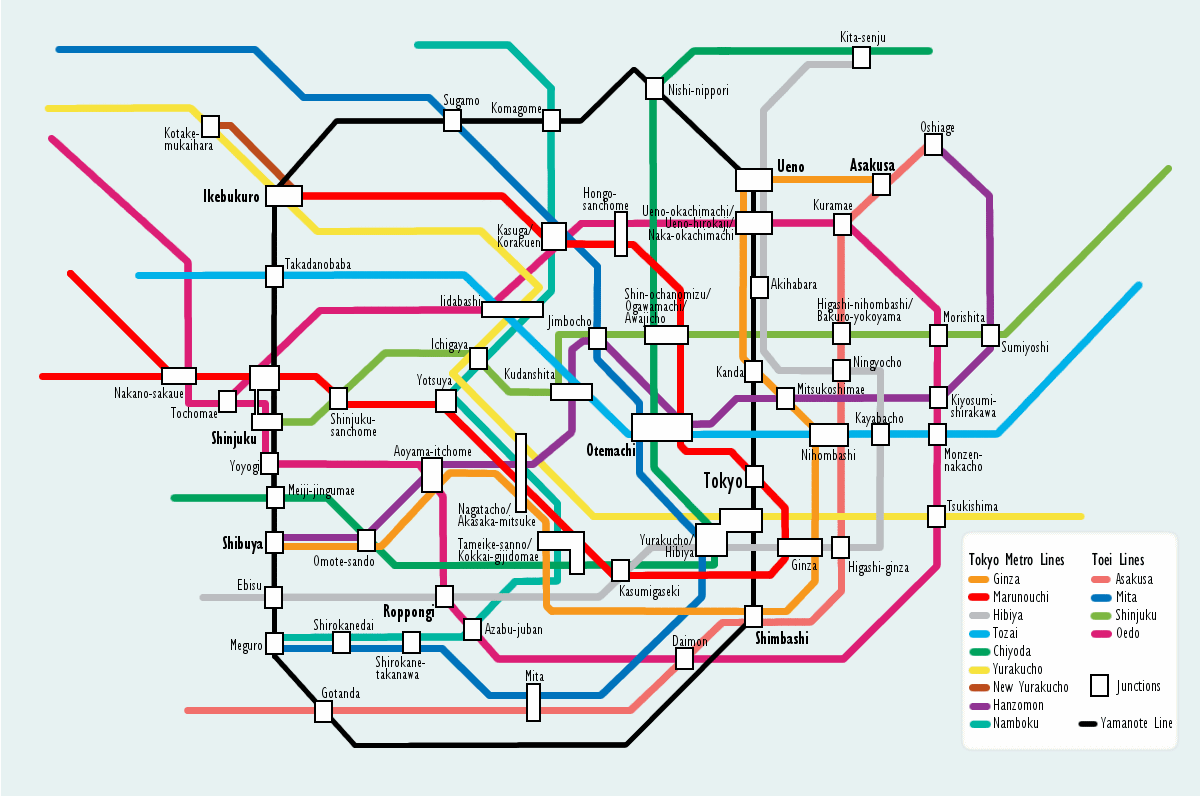 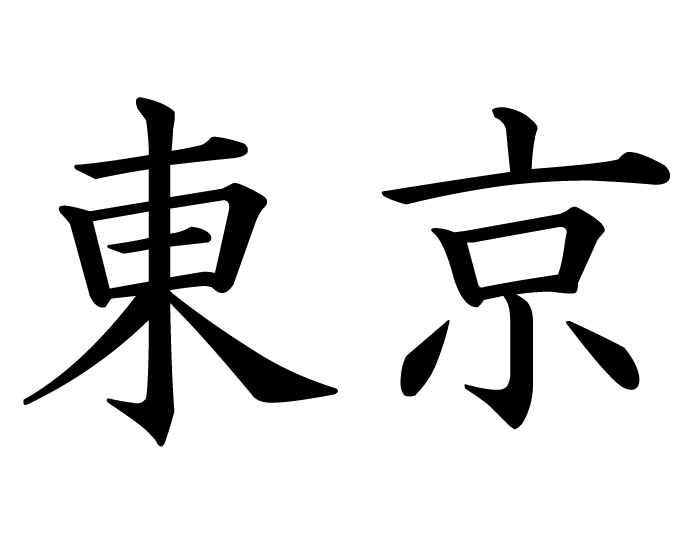 5:30
10:20
4:08
12:46
1:01